MEVKA
MEVKA, Sanayi ve Teknoloji Bakanlığı Kalkınma Ajansları Genel Müdürlüğü Koordinasyonunda, kamu tüzel kişiliğine haiz bir kamu kuruluşudur.
SOSYAL DESTEK PROGRAMI 
(SODES)
2019
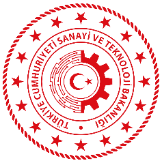 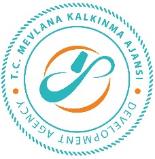 mevka.org.tr
MEVLANA KALKINMA AJANSI
2019 - SOSYAL DESTEK PROGRAMININ BAŞLANGICI?
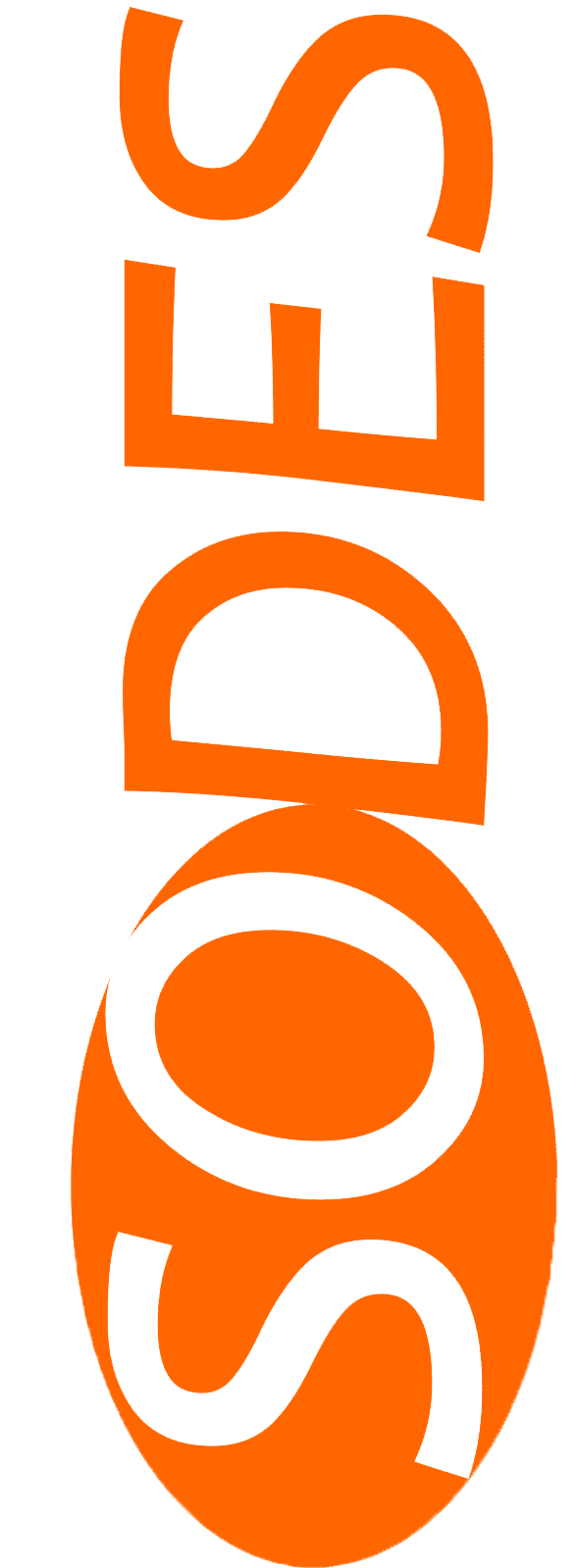 Uygulanması 2008 yılında başlayan Sosyal Destek Programı, beşeri sermayeyi güçlendirmek ve toplumsal bütünleşme sürecine destek olmak amacıyla bu bölgelerdeki göç, yoksulluk ve işsizlik gibi sorunların ve değişen sosyal yapının ortaya çıkardığı ihtiyaçlara kısa sürede karşılık vermeyi hedefleyen bir sosyal kalkınma programıdır.
SODES    |   mevka.org.tr
MEVLANA KALKINMA AJANSI
2019 - SOSYAL DESTEK PROGRAMININ YÖNTEMİ
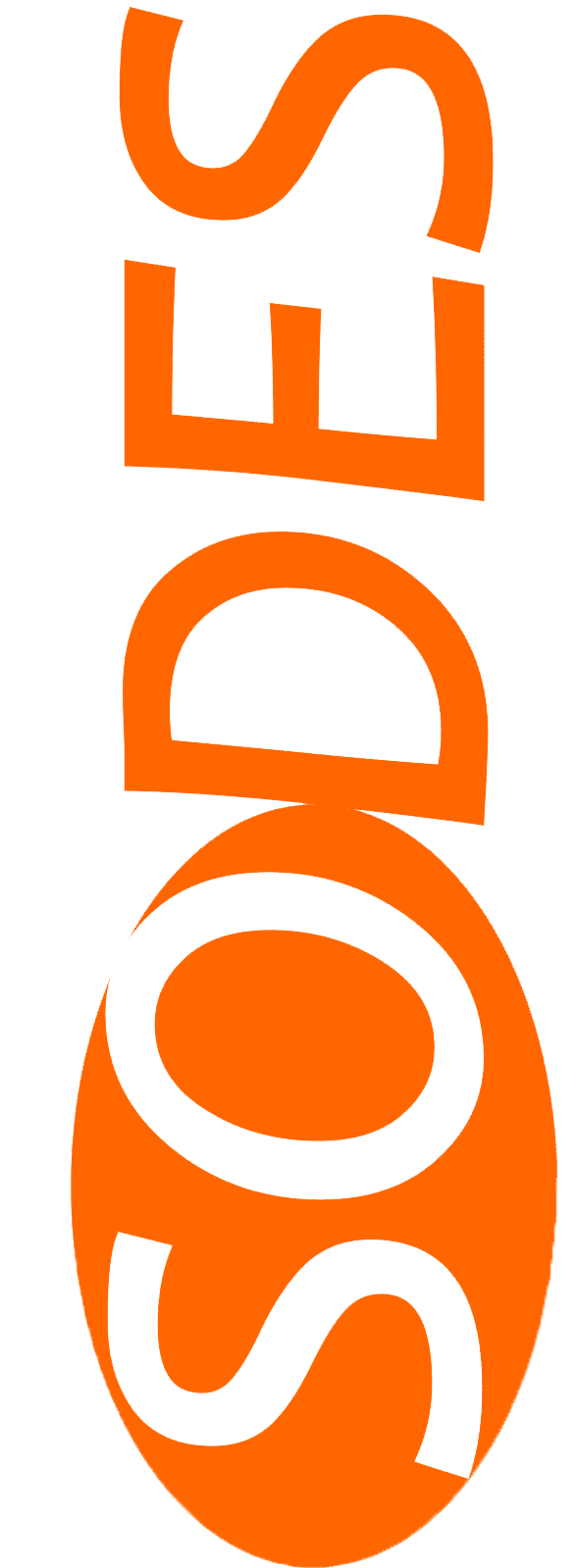 Sosyal Destek Programı Proje teklif çağrısı yöntemi uygulamadan programın amacına uygun olan ve Ajans koordinasyonunda geliştirilip, ön inceleme ve değerlendirmesinden geçerek Bakanlık onayına sunulan kapsamlı, özel nitelikli ve etki düzeyi yüksek projelerdir.
SODES    |   mevka.org.tr
MEVLANA KALKINMA AJANSI
2019 - SOSYAL DESTEK PROGRAMININ HEDEFİ
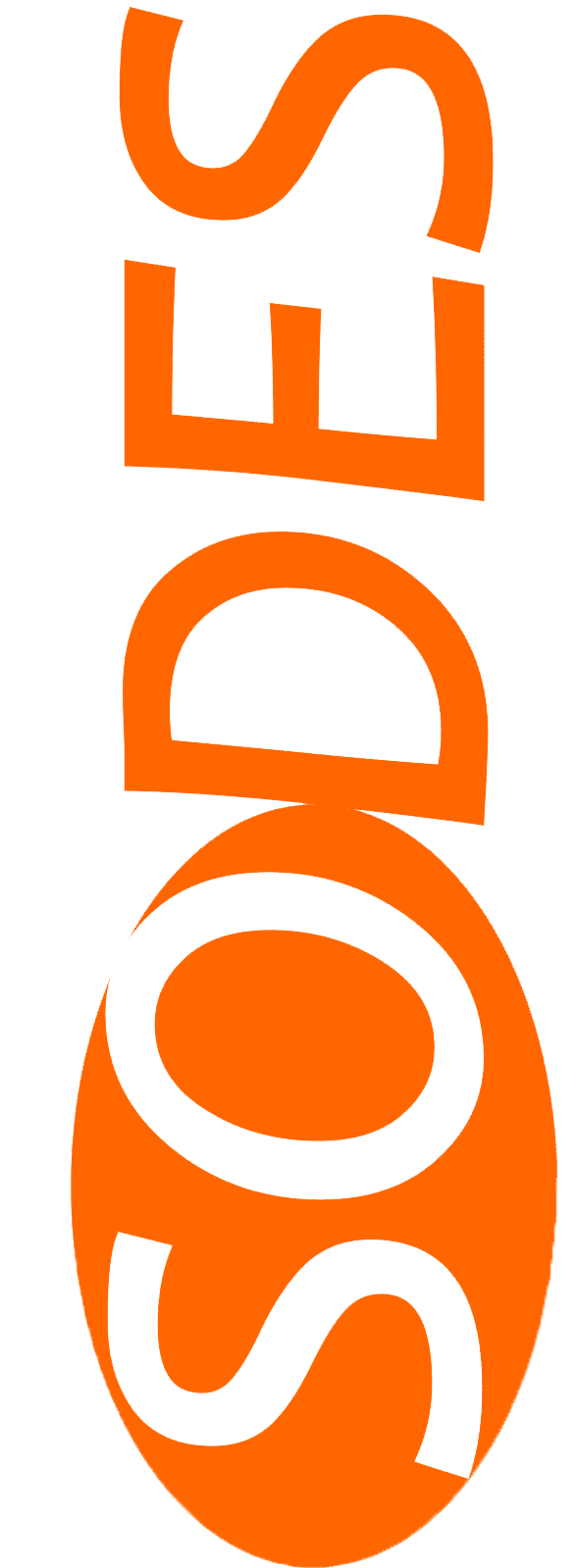 Uygulandığı illerde,
Yerel dinamikleri harekete geçirerek yoksulluk, göç ve kentleşmeden kaynaklanan sosyal sorunları gidermek,
Değişen sosyal yapının ortaya çıkardığı ihtiyaçlara karşılık vermek,
Toplumun dezavantajlı kesimlerinin ekonomik ve sosyal hayata daha aktif katılmalarını sağlamak,
İstihdam edilebilirliği artırmak, sosyal içermeyi, sosyal girişimciliği ve yenilikçiliği desteklemek,
Sosyal sorumluluk uygulamalarını yaygınlaştırmaktır.
SODES    |   mevka.org.tr
MEVLANA KALKINMA AJANSI
2019 – SODES ÖNCELİKLERİ NELERDİR?
SODES    |   mevka.org.tr
MEVLANA KALKINMA AJANSI
2019 – SODES, 1. İSTİHDAM EDİLEBİLİRLİĞİ ARTIRMAK
SODES    |   mevka.org.tr
MEVLANA KALKINMA AJANSI
2019 – SODES, 2. SOSYAL GİRİŞİMCİLİK VE YENİLİKÇİLİK
SODES    |   mevka.org.tr
MEVLANA KALKINMA AJANSI
2019 – SODES, 3. SOSYAL SORUMLULUK
SODES    |   mevka.org.tr
MEVLANA KALKINMA AJANSI
2019 – SODES, 4. SOSYAL SORUMLULUK
SODES    |   mevka.org.tr
MEVLANA KALKINMA AJANSI
2019 – SODES: BAŞVURU SAHİPLERİ
SODES    |   mevka.org.tr
MEVLANA KALKINMA AJANSI
2019 – SODES: FİNANSMAN
SODES    |   mevka.org.tr
MEVLANA KALKINMA AJANSI
2019 – SODES: DESTEKLENMEYEN KONULAR
SODES    |   mevka.org.tr
MEVLANA KALKINMA AJANSI
2019 – SODES: DEĞERLENDİRMEDE ÖNCELİKLİ ALAN VE KONULAR
SODES    |   mevka.org.tr
MEVLANA KALKINMA AJANSI
2019 – SODES: BAŞVURU SÜRECİ
SODES    |   mevka.org.tr
MEVLANA KALKINMA AJANSI
TEŞEKKÜR EDERİM
mevka.org.tr | 15 Kasım 2018